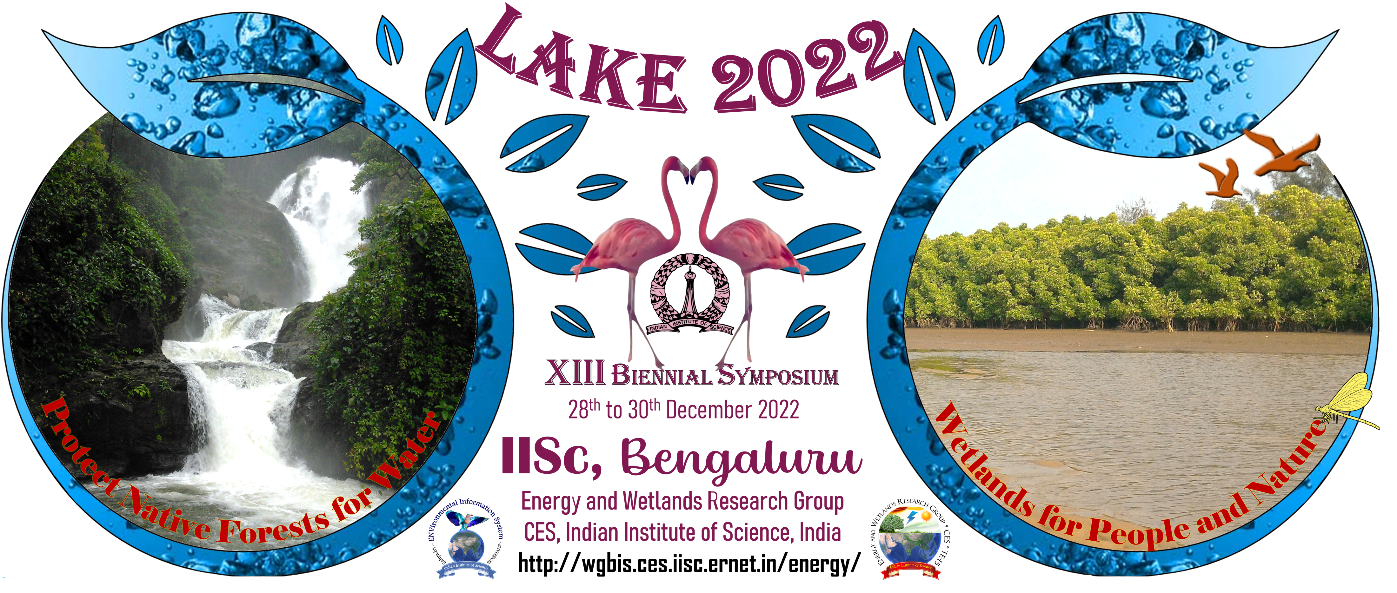 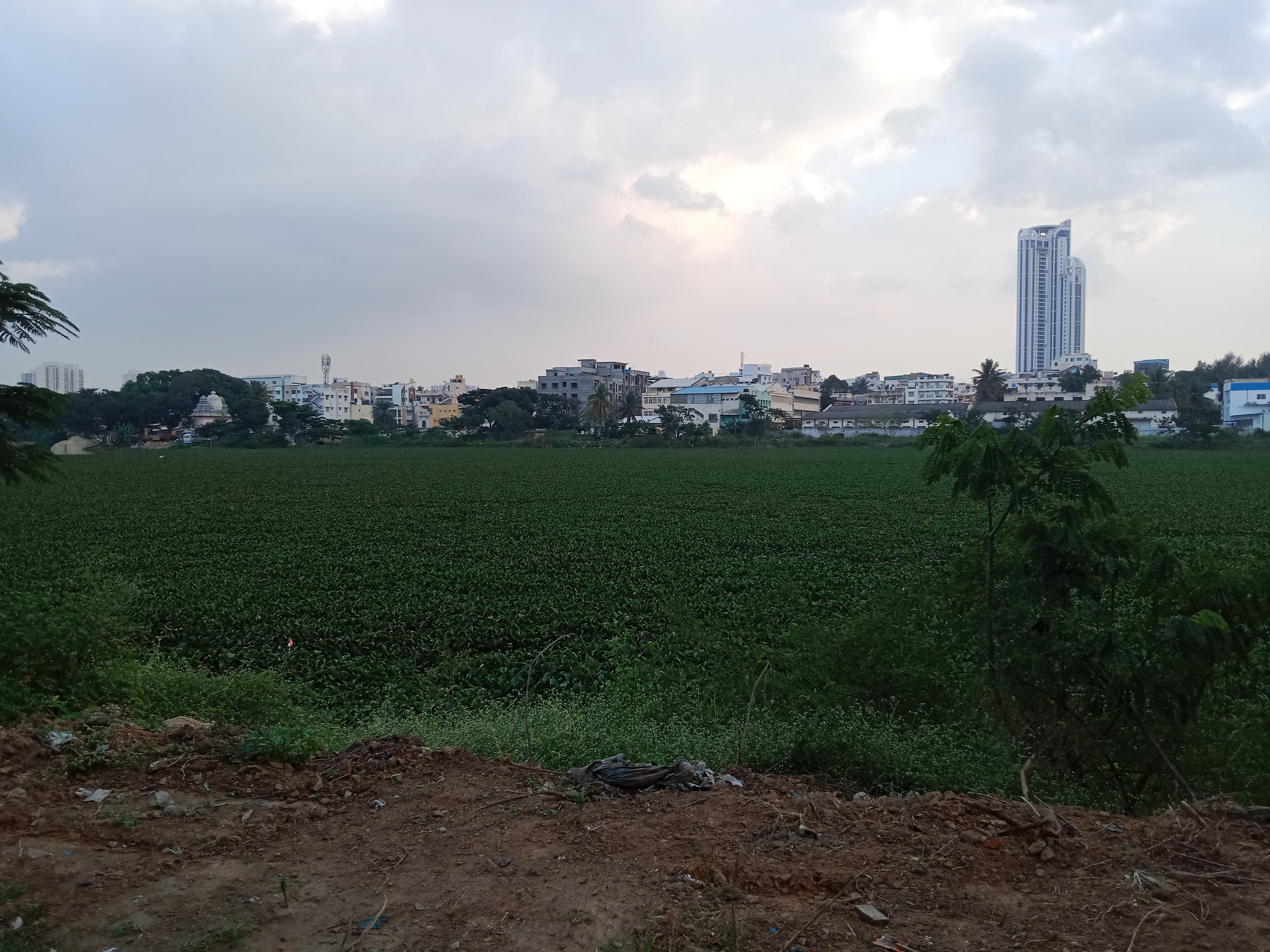 A study of the habitat of arekere lake
By:Jahnavi Bajaj and Aahana Ghosh
Grade:9
School:Presidency School Bangalore South
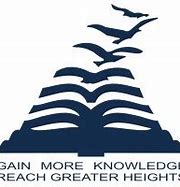 INTRODUCTION
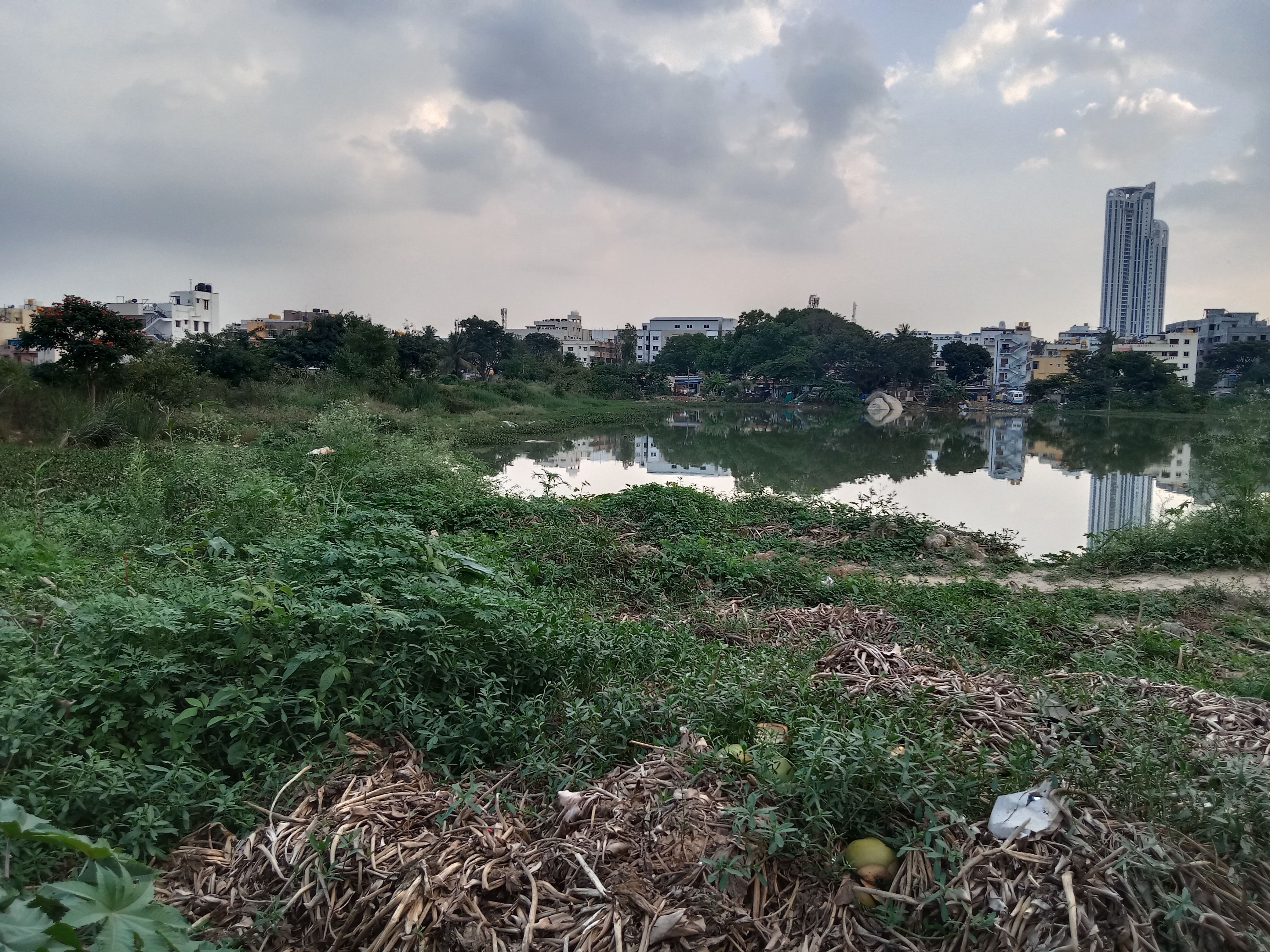 It is a well-known fact that there are numerous lakes in Bangalore,Karnataka.
Most lakes in the region were constructed by damming natural river valley systems by the ancient and medieval rulers of this region.
Today,urbanization has impacted the lakes in various ways.Some lakes have completely disappeared, others reduced to pools, some encroached upon, some in various stages of deterioration, some dried up and some leased.
A 2016 study of 105 lakes in Bangalore found that 98% were encroached and 90% sewage-fed.
In this presentation,we analyse the habitat of Arekere lake by analysing water samples taken from the same.
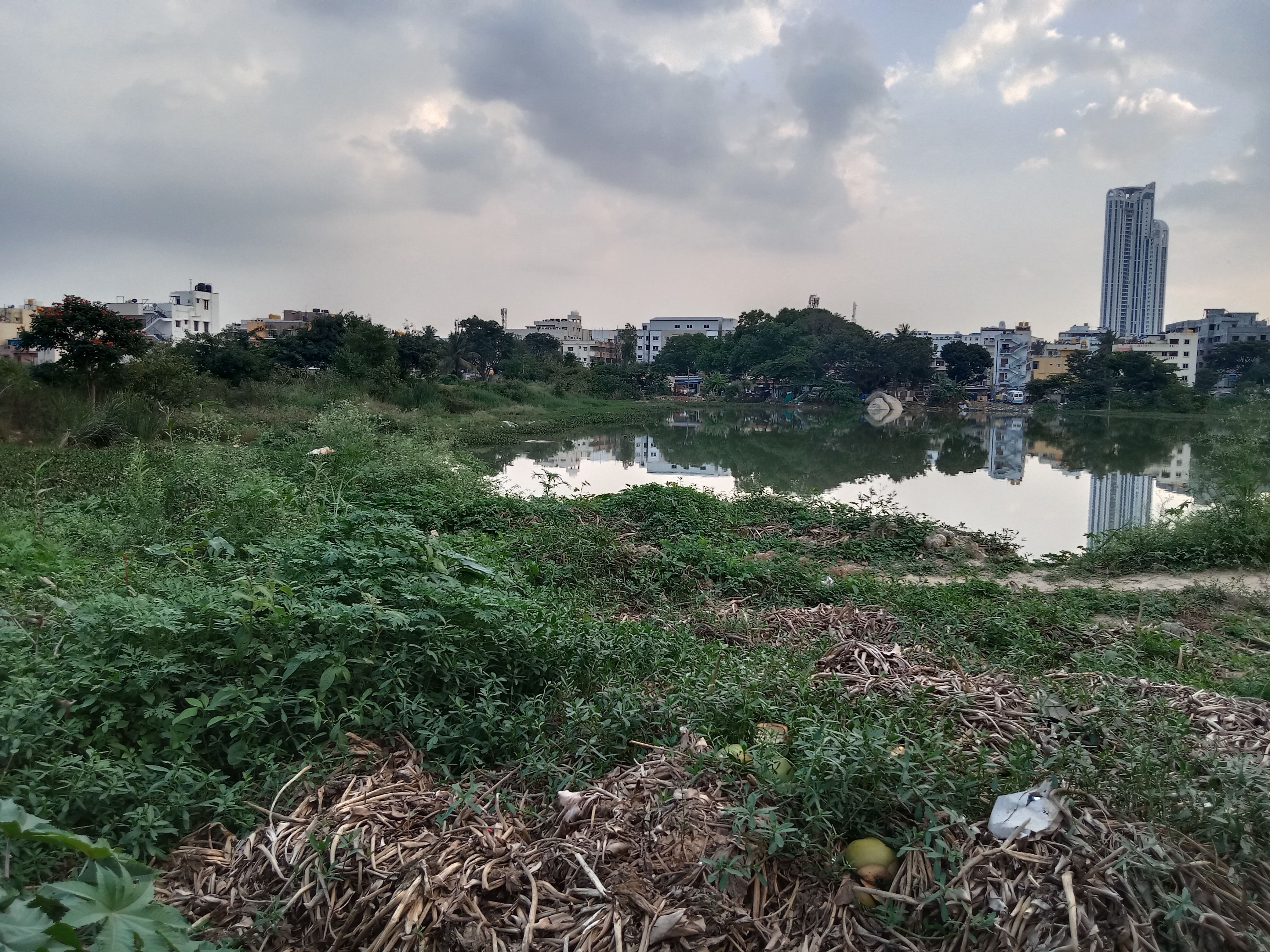 OBJECTIVES
To analyse the habitat and water quality of Arekere lake by:
STUDY AREA:AREKERE LAKE
LOCATION:Latitude 12°53'05.22"N,77°36'08.87"E    Longitude 12°53'05.49"N, 77°36'03.38"E

AREA AS PER RTC(2017):37.53 acres

PERIMETER(BBMP):3 km
Arekere Lake is situated in the Arekere- Hulimavu area of the city of Bangalore.
This lake is bounded on the west by Bannerghatta Road, on the north by BDA Eighty Feet Road, on the east by Shantinikethan Layout and on the south by Hulimavu Main Road.
It was possibly a manmade water reservoir created around a hundred years ago. 
As is the case with many other lakes in Bangalore, in the last two decades Arekere Lake has been encroached upon by real estate developers.
In early 2015, BDA began work related to the development of Arekere Lake, along with 16 other lakes in Bangalore as a result of the campaigns of surrounding residents.
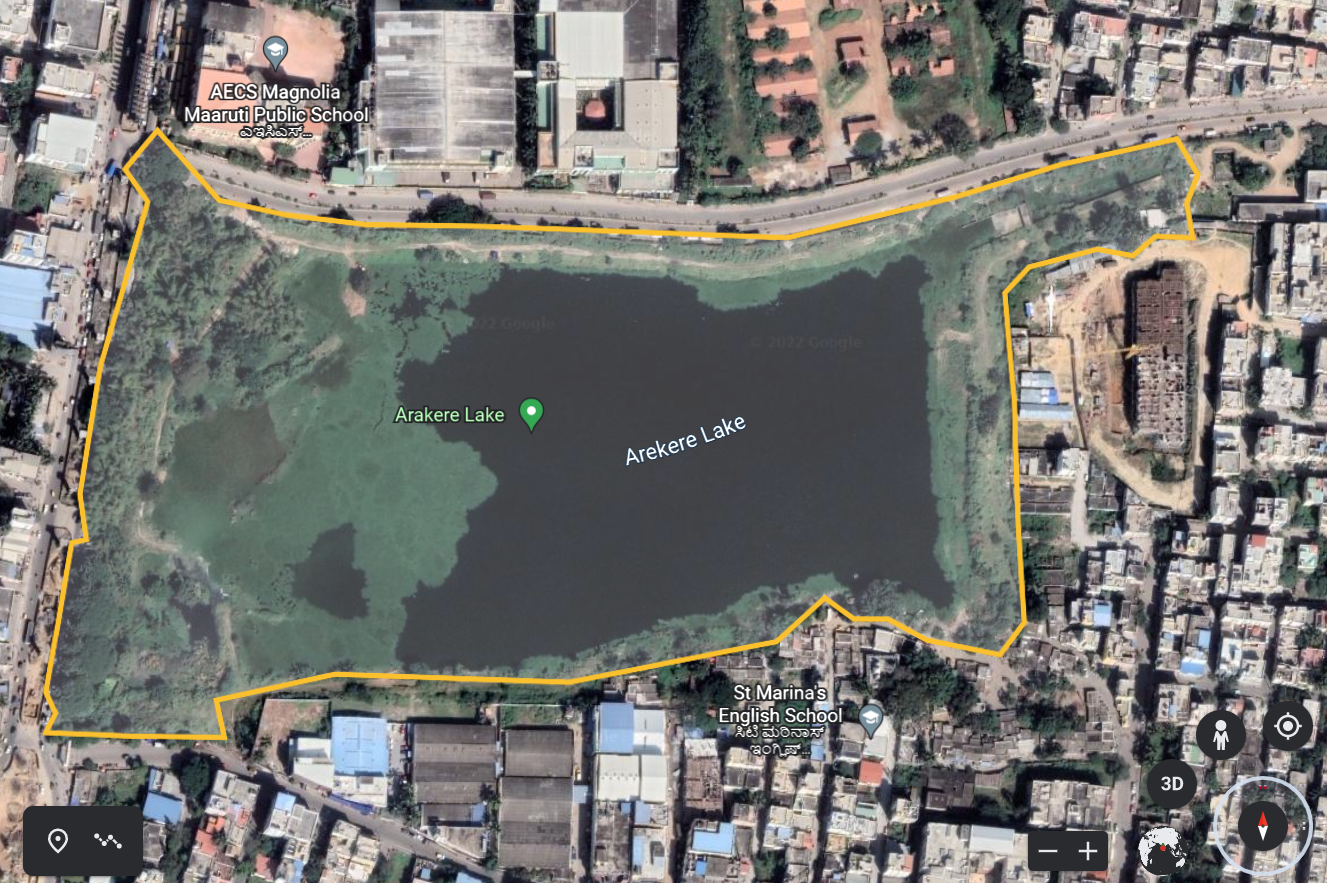 Arekere Lake in 2022
Source:Google Maps
THE HABITAT OF AREKERE LAKE IN PICTURES
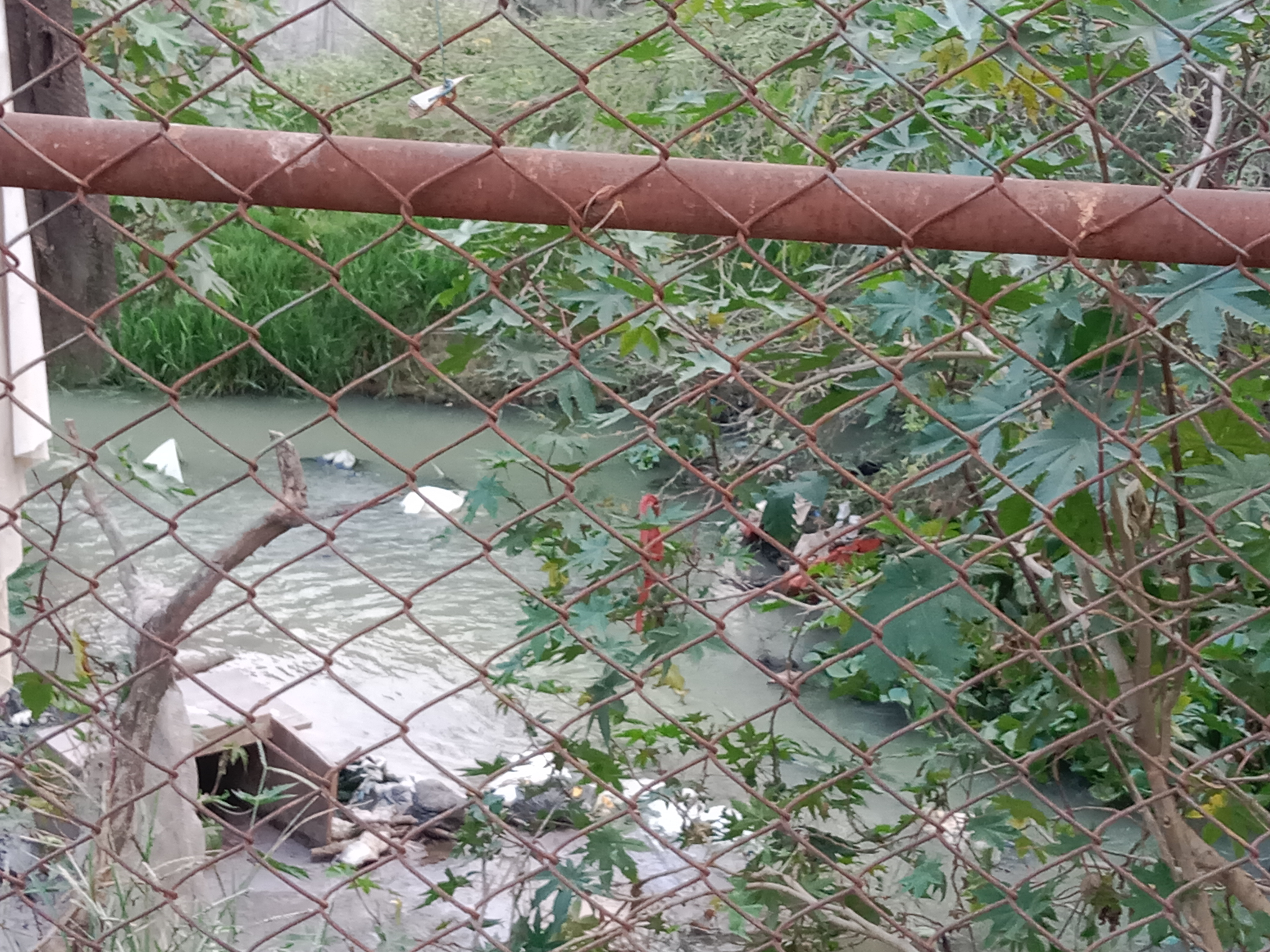 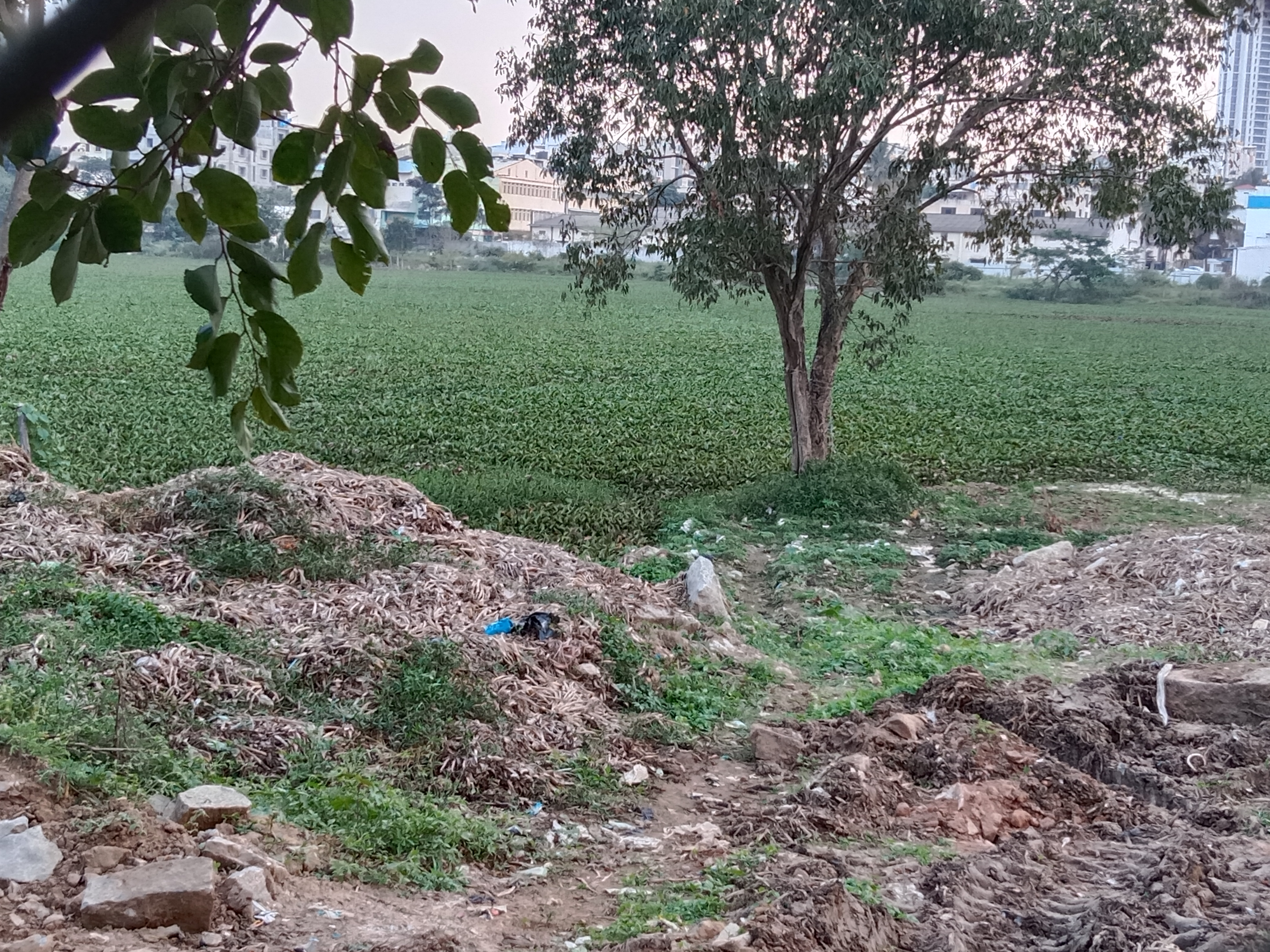 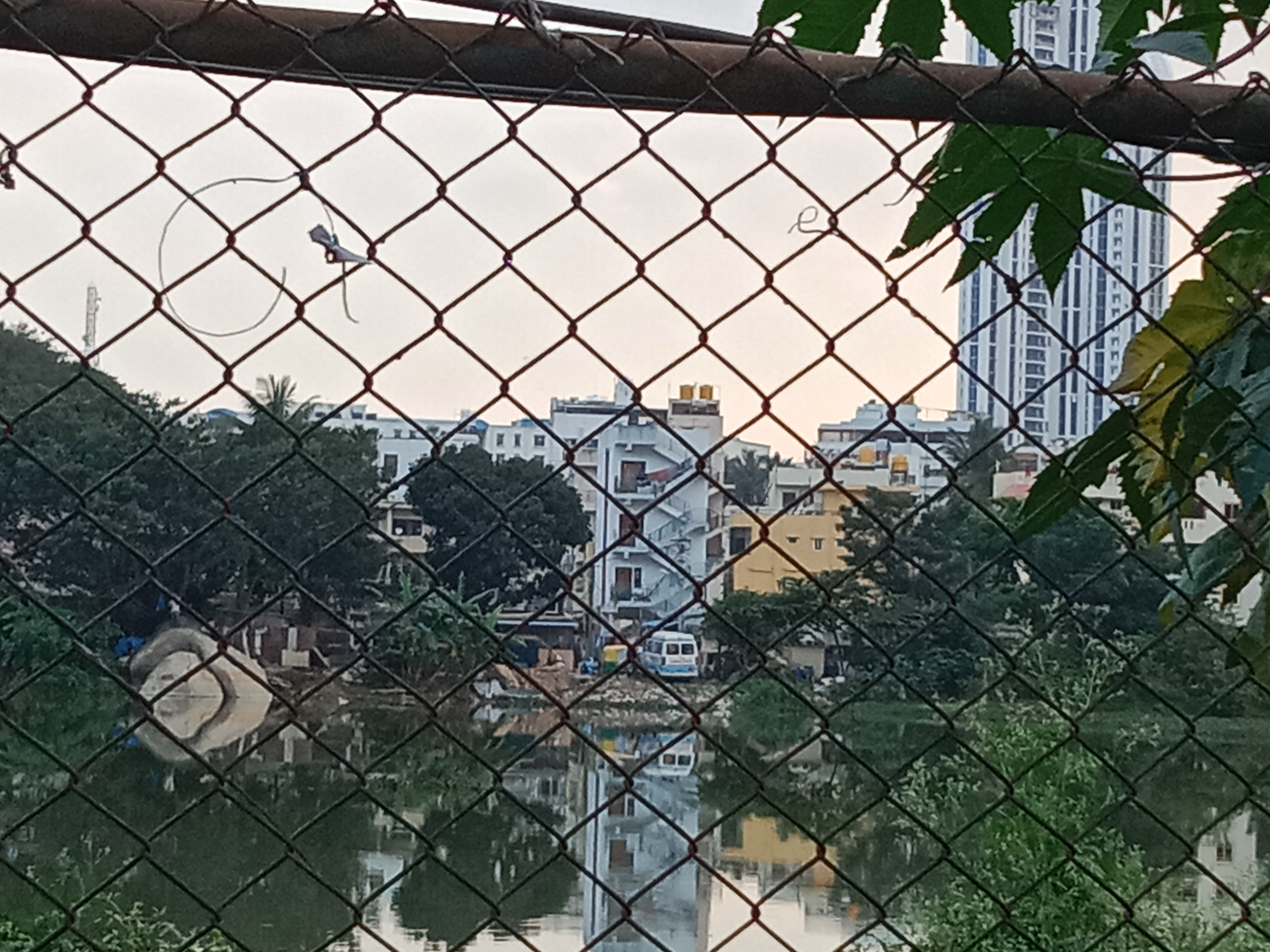 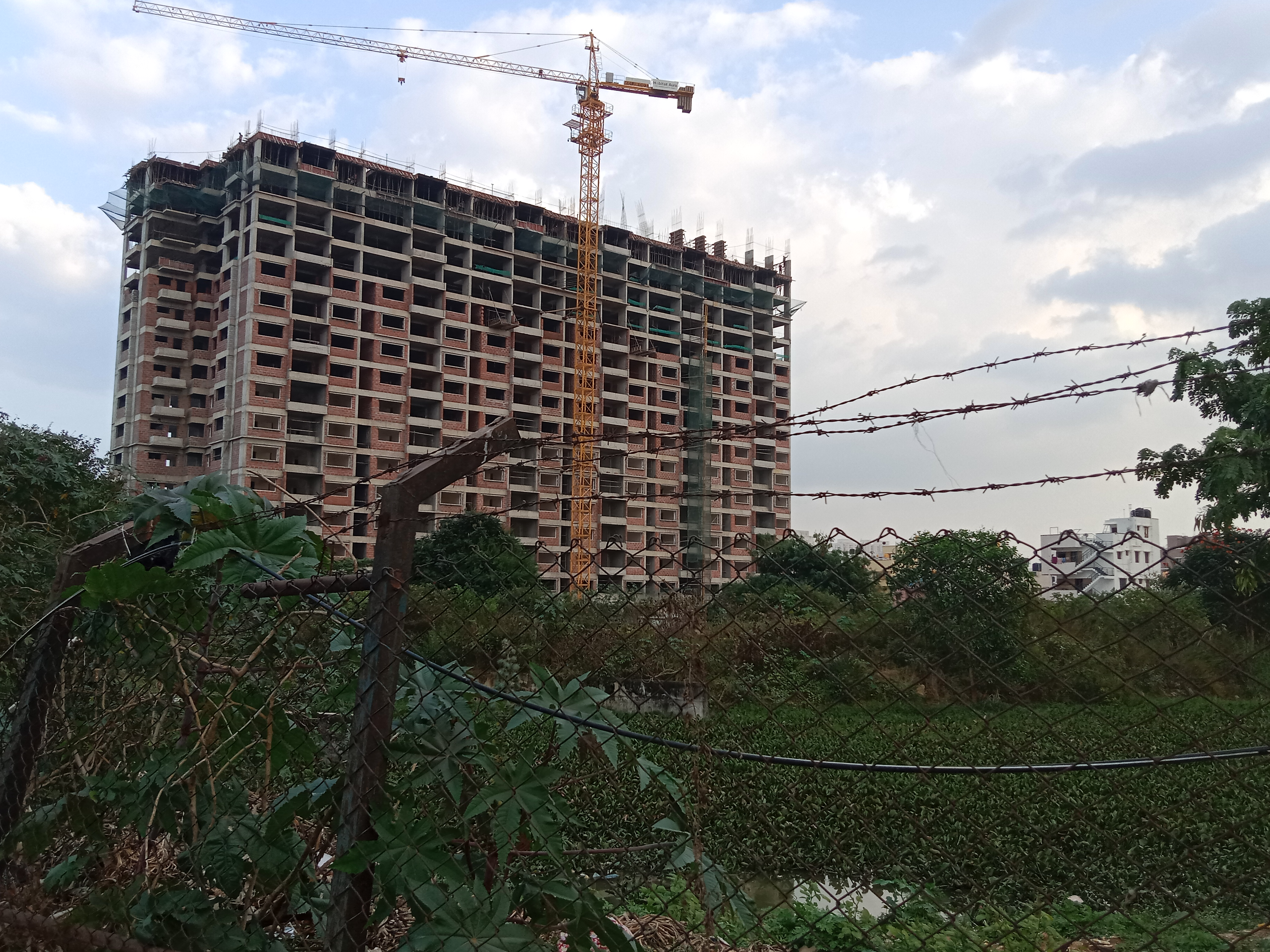 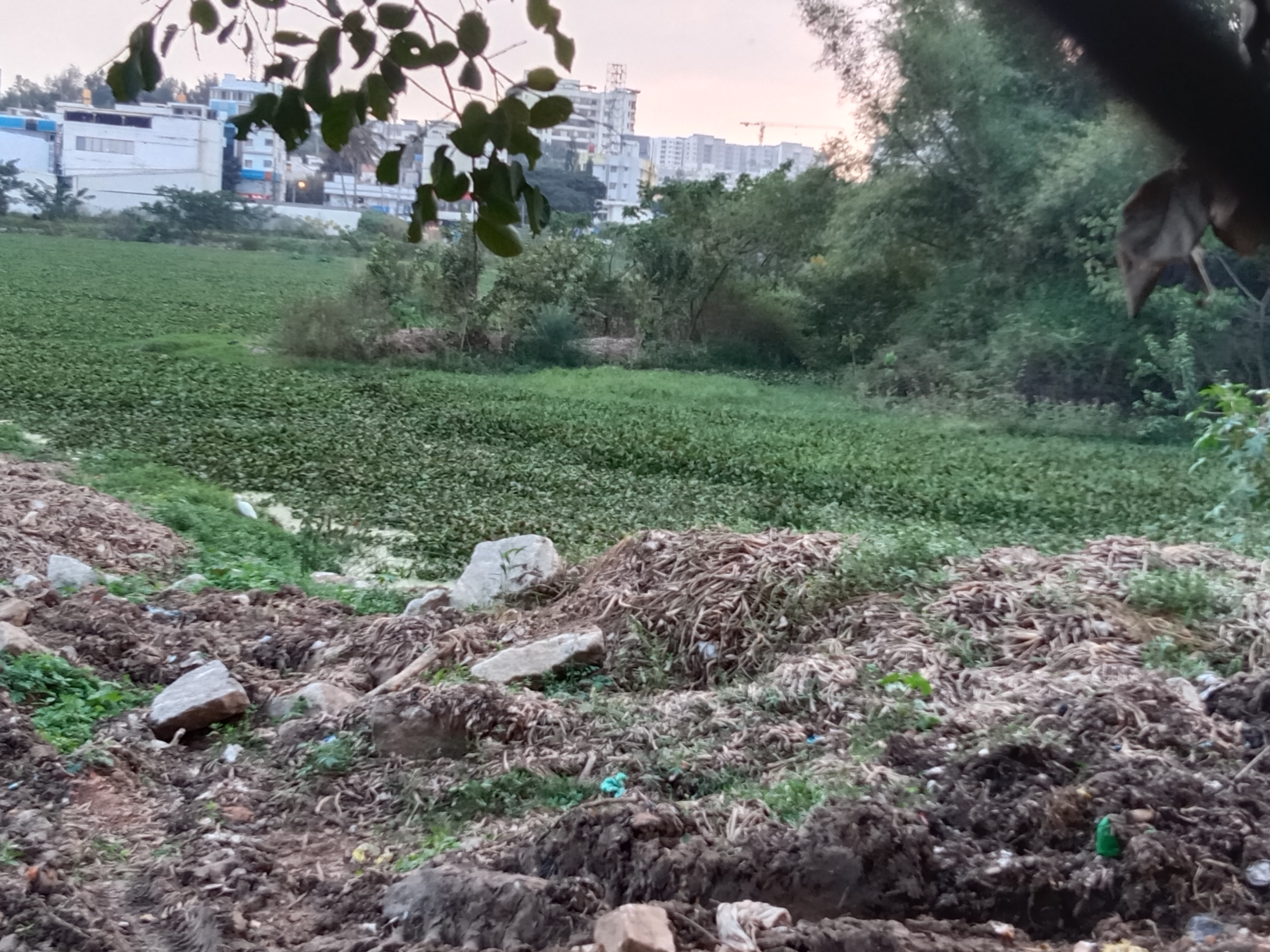 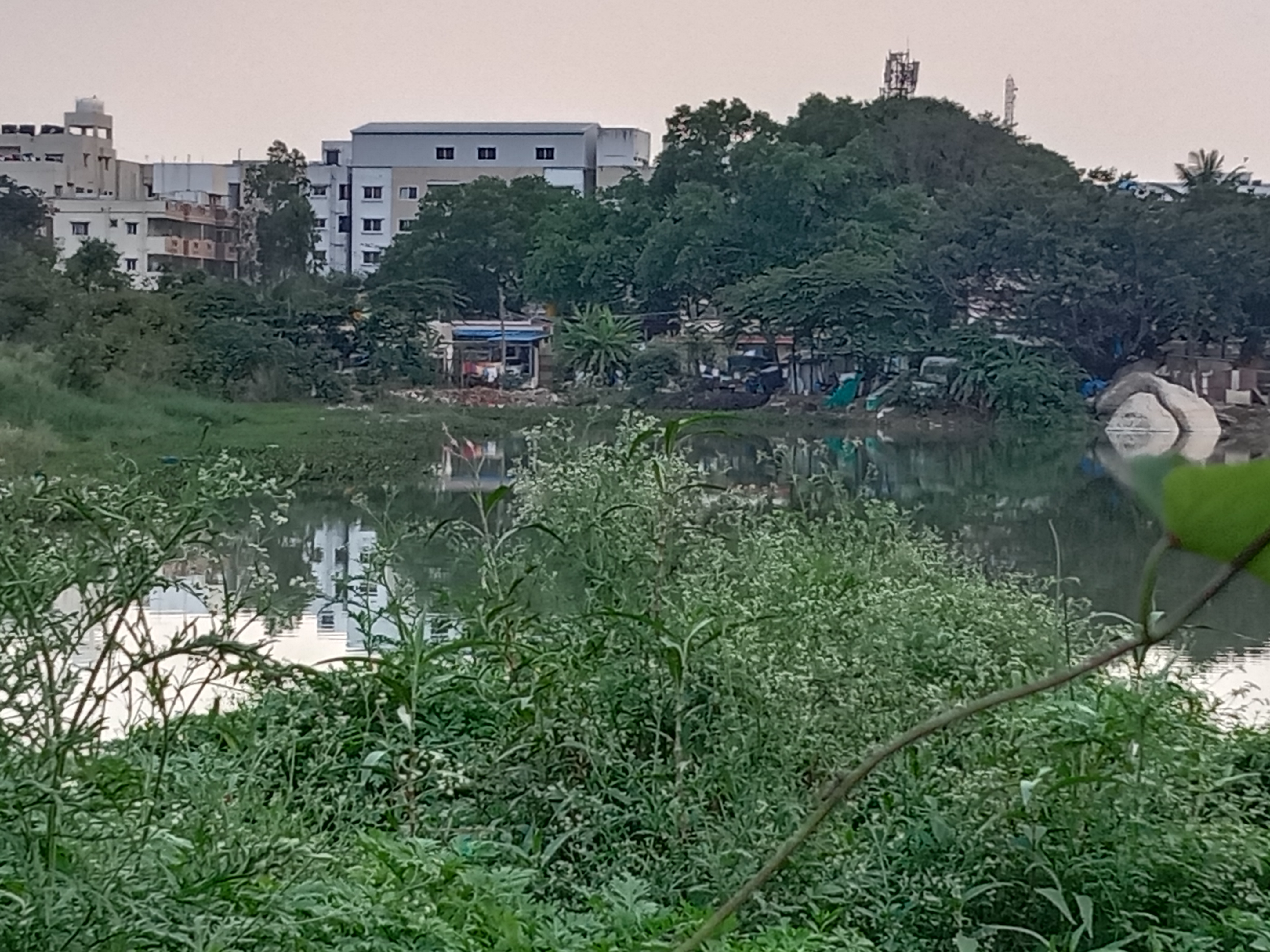 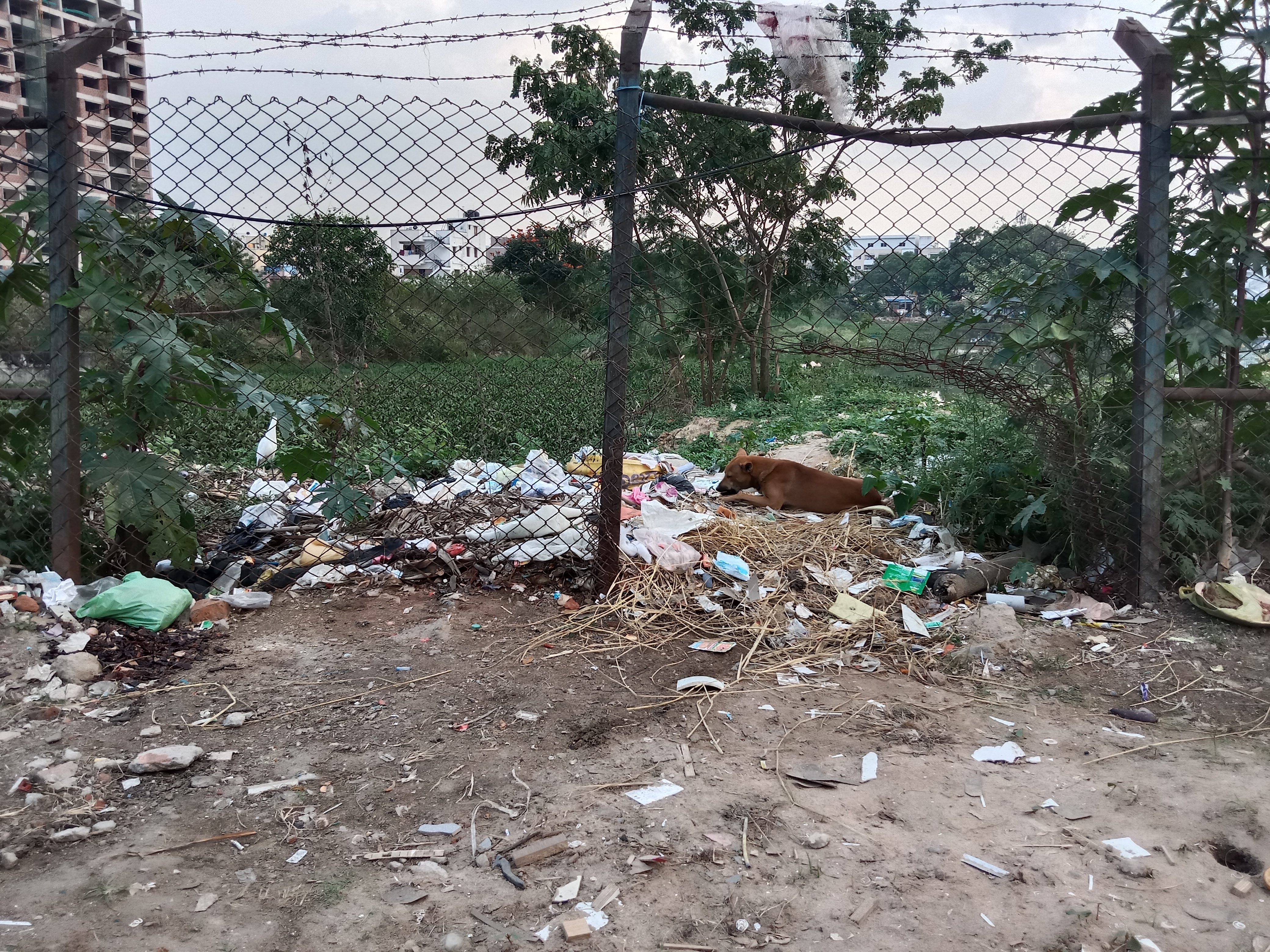 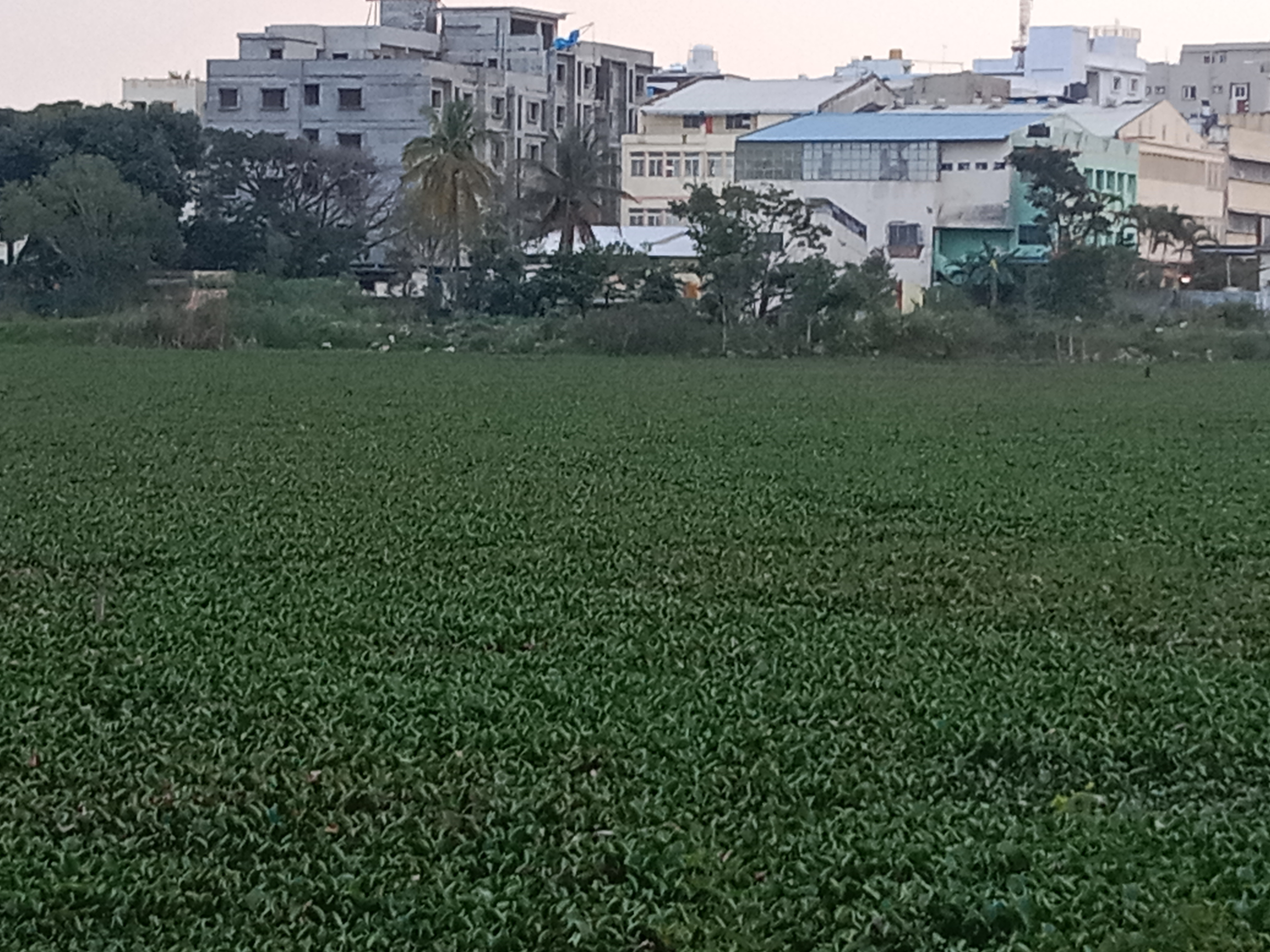 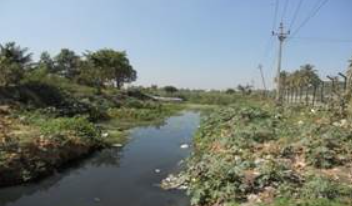 STATE OF THE HABITAT OF AREKERE LAKE
On visiting the lake,the following observations were made:
The lake was almost completely covered with plankton,algae and floating plants.Floating water was visible only in the center of the lake.
There was a strong pungent smell in the surroundings of the lake.
The barricade around the lake was not well-maintained and there were many gaps in the fence.
The banks of the lake functioned as a garbage dumping point.
Sewage rained directly into the lake without treatment.
There were many encroachments around the banks of the lake.
Water birds like pelicans,dogs and other animals were feeding on the garbage.
Not much diverse bird or plant life was observed around the lake.
The water of the lake was blackish and appeared to be highly polluted.
There was a construction site right beside the lake.
THE HABITAT OF AREKERE LAKE
3 km
KC Valley
Highly polluted
Under Restoration
Class E-Water used for irrigation,industrial cooling,uncontrolled waste disposal
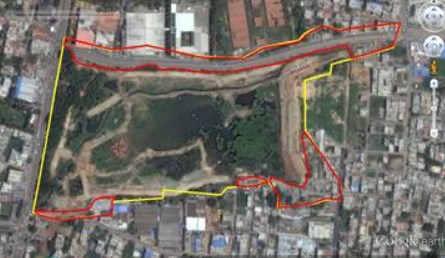 PROBLEMS: Dumping of solid waste and building debris, entry of untreated sewage water, covered with macrophytes. Lake water is black in colour with odour problem.
AQUATIC BIODIVERSITY:
Algae:Chlorella sp.; Chlorococcum sp.; Schroederia sp.; Oscillatoria sp.; Phormidium sp.; Planktothrix sp.; Macrophytes:Eichhornia crassipes; Alternanthera philoxeroides; Lemna gibba; Lemna minor; Typha angustata; Polygonum glabrum and Cyperus rotundus.
SURROUNDING LOCATIONS:AECS Magnolia Maaruti School,Shahi Exports Pvt Lt.,ICICI bank,evening market,apartments,Balamuri Ganesh Temple
Between 2011-2014,it was observed that the algae growth in the lake was less extensive and the lake was also bigger.More bird and animal life would frequent the lake.Since then,the condition has only worsened.In the last decade,no measures have been taken to prevent the worsening condition of the lake. Only recently,projects have been approved by BBMP for the restoration of the lake but the process must happen quicker. The detoriated and polluted surroundings of the lake led us to analyze the water samples of Arekere Lake.
Polygon in yellow represents outline of the lake.
Polygon in red shows encroachments.
Source:STATUS OF AREKERE WETLANDS0 (ernet.in)
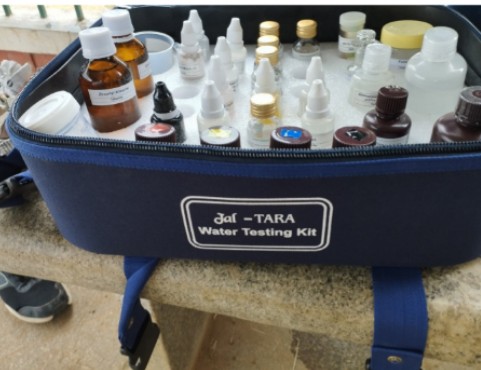 MATERIALS AND METHODS
Water samples were taken in bottles from Arekere Lake on a rainy as well as a rainless day from the banks of the lake during the morning.
The water samples were then tested using a Jal TARA water testing kit.
The water quality was assessed based on various parameters.
To assess the physical,biological and chemical properties of the samples,the following tests were conducted using various chemicals which indicated the presence and concentration of various minerals and contaminants:
WATER QUALITY PARAMETERS AND METHOD OF TEST CONDUCTION
WATER QUALITY TEST RESULTS ON A RAINY DAY AND RAINLESS DAY
CONCLUSIONS
Rainless day
The presence of less nitrate shows that the massive growth of aquatic plants and macrophytes has led to eutrophication.These plants have used up an excessive amount of nutrients.This can adversely impact aquatic life in the lake,leading to a reduction in their numbers or even possible extinction from the lake ecosystem.

The presence of excessive iron shows that construction activities beside the lake have adversely impacted water quality.This leads to high build-up of iron in aquatic life eventually leading to their death.It also promotes algae growth which prevents sunlight from penetrating the lake surface,further hampering aquatic life and underwater plants.

High ammonia concentrations show human contamination. Water with high concentrations of ammonia harms and even kills off aquatic life and produces harmful algal blooms.

High levels of turbidity show that there are a large amount of insoluble contaminants present in the water showing the impact of sewage and run-off draining directly into the lake.This affects the overall water quality of the lake.

Faecal pollution shows the impact of sewage draining directly into the lake and the dumping of garbage beside the lake.This may lead to the spread of various waterborne diseases like typhoid affecting the public health of the surrounding areas.

The dissolved oxygen is less showing that its levels have been reduced due to algal bloom and eutrophication in the lake.This leads to the death of aquatic life.
From the water sample tests,it was observed that nitrate,iron ammonia,turbidity,dissolved oxygen and faecal pollution levels were not within permissible limits.The following conclusions can be drawn:
Rainy day
As per the test results of the water sample taken from Arekere on a rainy day, the following conclusions may be drawn:

pH,although within the permissible limit,is found to be slightly acidic which was not observed when the water sample was taken on a rainless day.This shows that surface run-off from the soli around and acidic rain may have increased the pH

Turbidity remained at 100 ntu.Besides sewage, the run-off due to rain may also have contributed to high turbidity levels.

Faecal pollution remained positive,once again showing the polluted condition of the lake.

Ammonia levels remained high and was recorded to be the same on both a rainy and rainless day.

Fluoride was shown to be absent which shows that rain may have dilute fluoride levels.

Dissolved oxygen showed a significant increase and was found to be above the permissible limits.This shows that the rain has led to an increase in dissolved oxygen,a positive impact on aquatic life.

Iron was found to be within permissible limits when tested on a rainy day.This shows that rain may have diluted iron content.

Nitrate levels showed a significant decrease compared to the water sample taken on a rainless day.Rain may have diluted nitrate contents and the excessive plant growth may have further depleted nitrate levels.
It can therefore be concluded that Arekere lake is highly polluted and not well-maintained at all.The detoriated condition of the habitat and lack of timely action impacts the entire ecosystem and the quality of life of the people in its surroundings.Rainy days appear to improve the water quality of the lake with respect to oxygen and also dilutes constituents like nitrates and fluoride.Rainy days can also contribute to rise in pH,showing that the soil and atmosphere of the surrounding area of Arekere Lake may be in a polluted state.Lakes are essential to our well-being.A clean and well-maintained lake is beneficial to all lifeforms in its proximity.Therefore, immediate action must be taken by the citizens and government for the restoration of Arekere Lake.
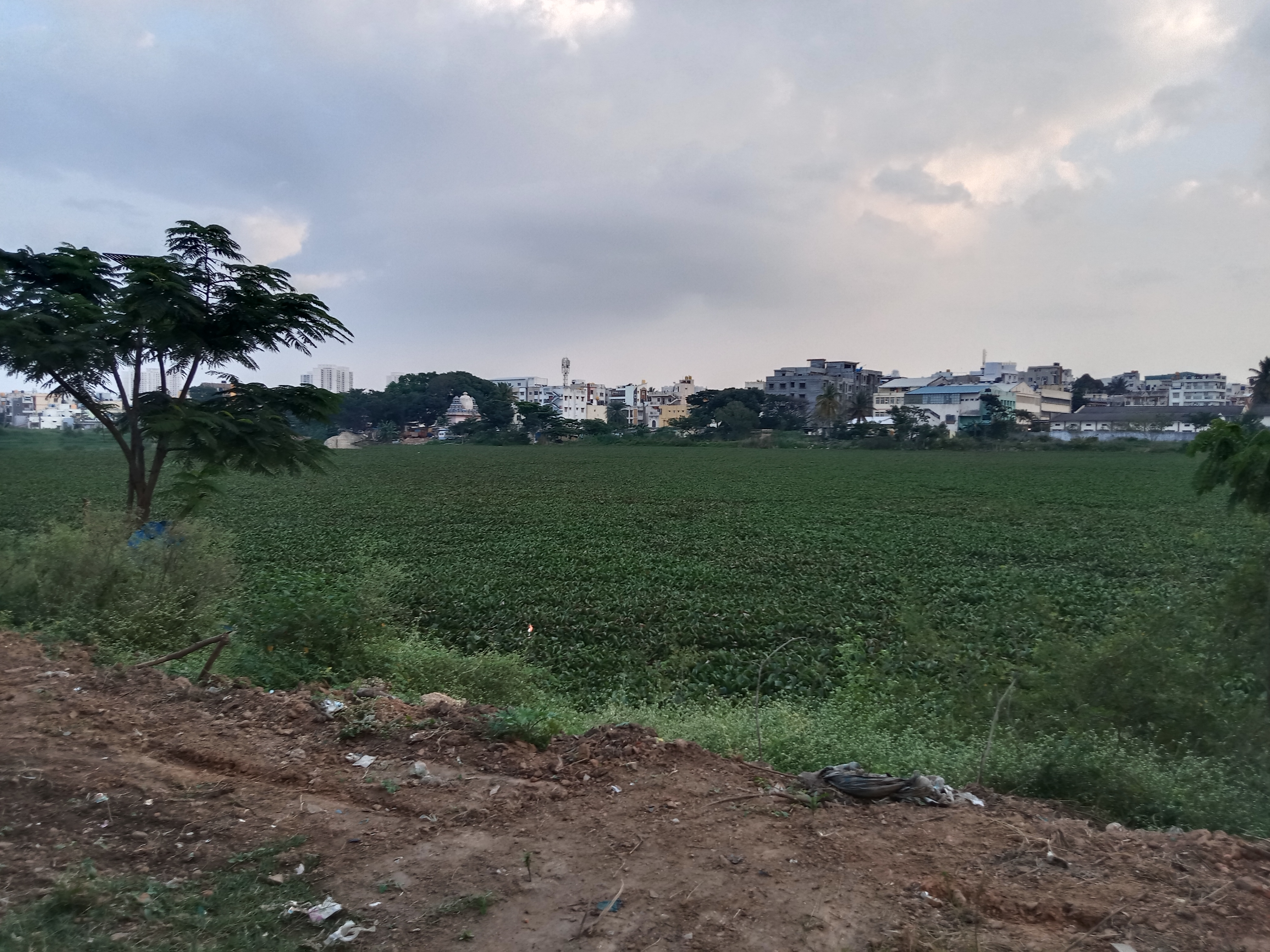 GENERAL SOLUTIONS
Based on the conclusions, the following general steps to improve the condition of the lake may be taken:

Regular removal and harvest of macrophytes on the lake surface

Construction of a proper barricade around the lake to prevent encroachment

Setting up a proper sewage treatment plant to ensure only treated wastewater drains into the lake

Banning construction activites and garbage dumping beside the lake

Removal of all encroachments

Planting native species around the lake to reduce run-off of silt and contaminants into the lake
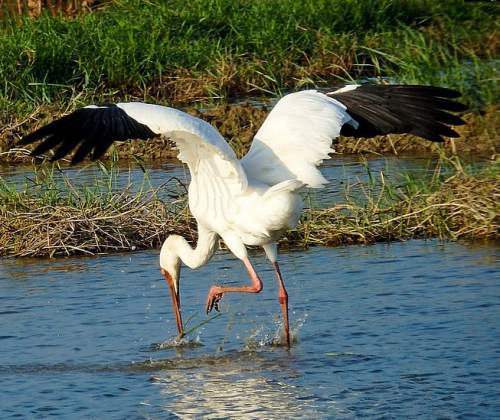 This project would not have been possible without the help of our teachers and fellow teammates.We would therefore like to thank our mentors for this project, Indumathi Mam and Ashwini Mam, for their valuable guidance and feedback during the course of this project.
We would like to extend our gratitude to Rohit Sir from WWF for lending us the water testing kit.
We would also like to thank our parents for their support and willingness to take us to the sites for research.
Last but not the least,thank you to all the IISc conference organizers and professors for giving us this wonderful opportunity.
ACKNOWLEDGEMENT
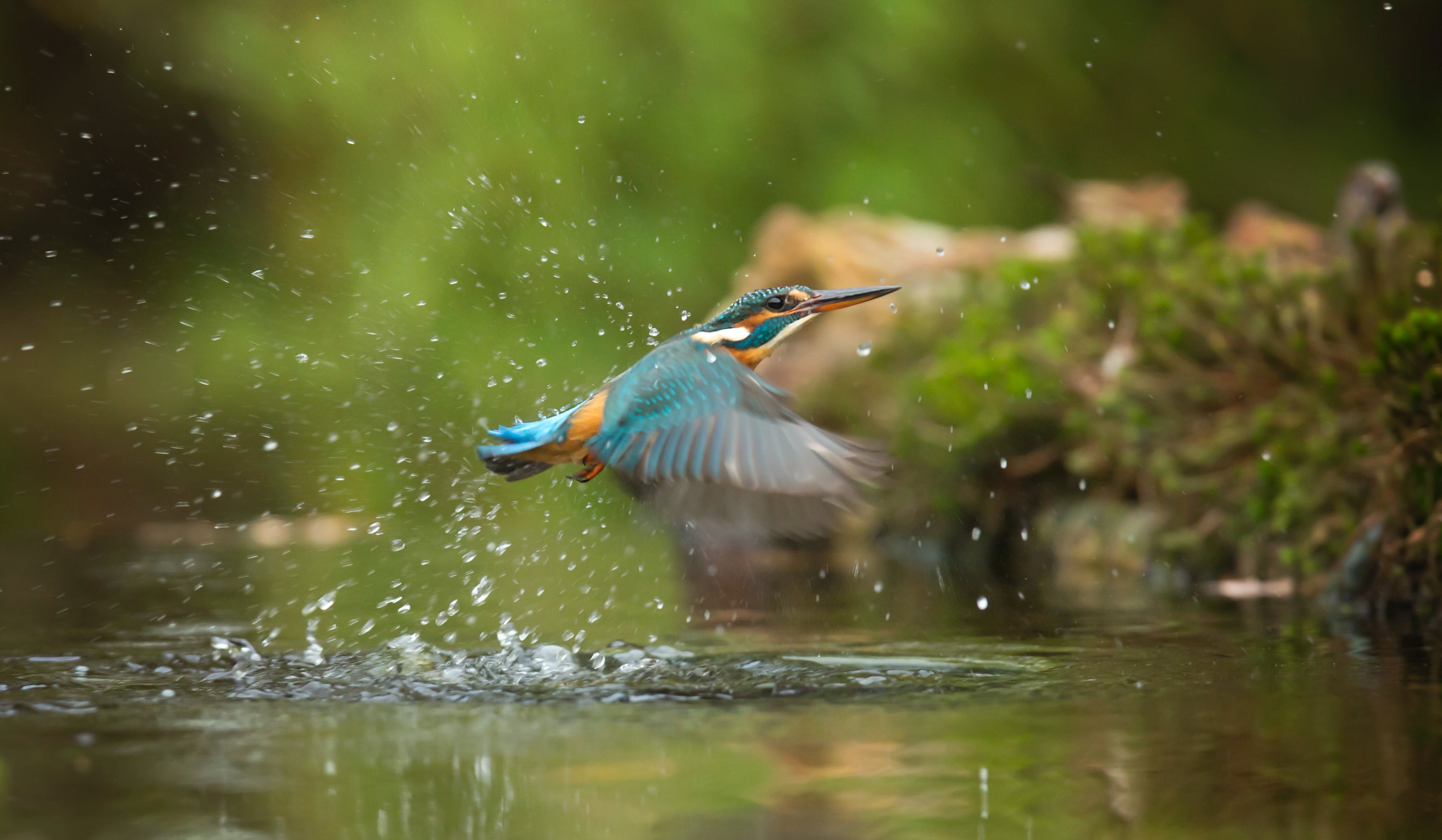 Arakere Lake In Bengaluru: BWSSB Says It Will Prevent Further Sewage Inflow Into Water Body Within A Month’s Time (swarajyamag.com)

Excessive Iron in Well Water: Hazards, Signs & Removal Techniques (actionwellandpump.com)

(PDF) Impact of construction activities on the environment. (researchgate.net)

https://www.deccanherald.com/content/667783/in-2-years-you-could.html 

https://en.m.wikipedia.org/wiki/Lakes_in_Bangalore
NEWS TRAIL (newstrailindia.com)
https://www.element.com/environmental-testing/physical-chemical-properties-of-water 

STATUS OF AREKERE WETLANDS0 (ernet.in)-IISC

Jal Tara Water Testing Manual

Google Maps

The Effects of Iron in Water on Aquatic Life | Cuteness

Ammonia in Water: The Struggle for Balance - Save the Water

Bwssb Proposes Drain Expansion To Stop Sewage Inflow Into Arekere Lake | Bengaluru News - Times of India (indiatimes.com)
REFERENCES
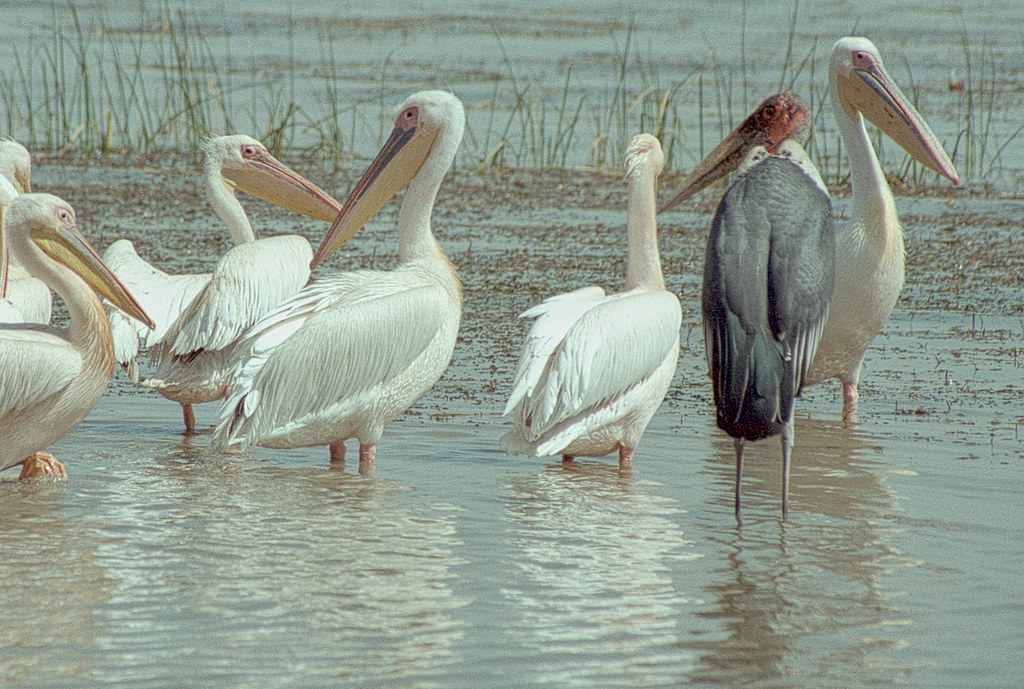 Thank you